4. РАЗРЕД
математика
Обим квадрата и правоугаоника
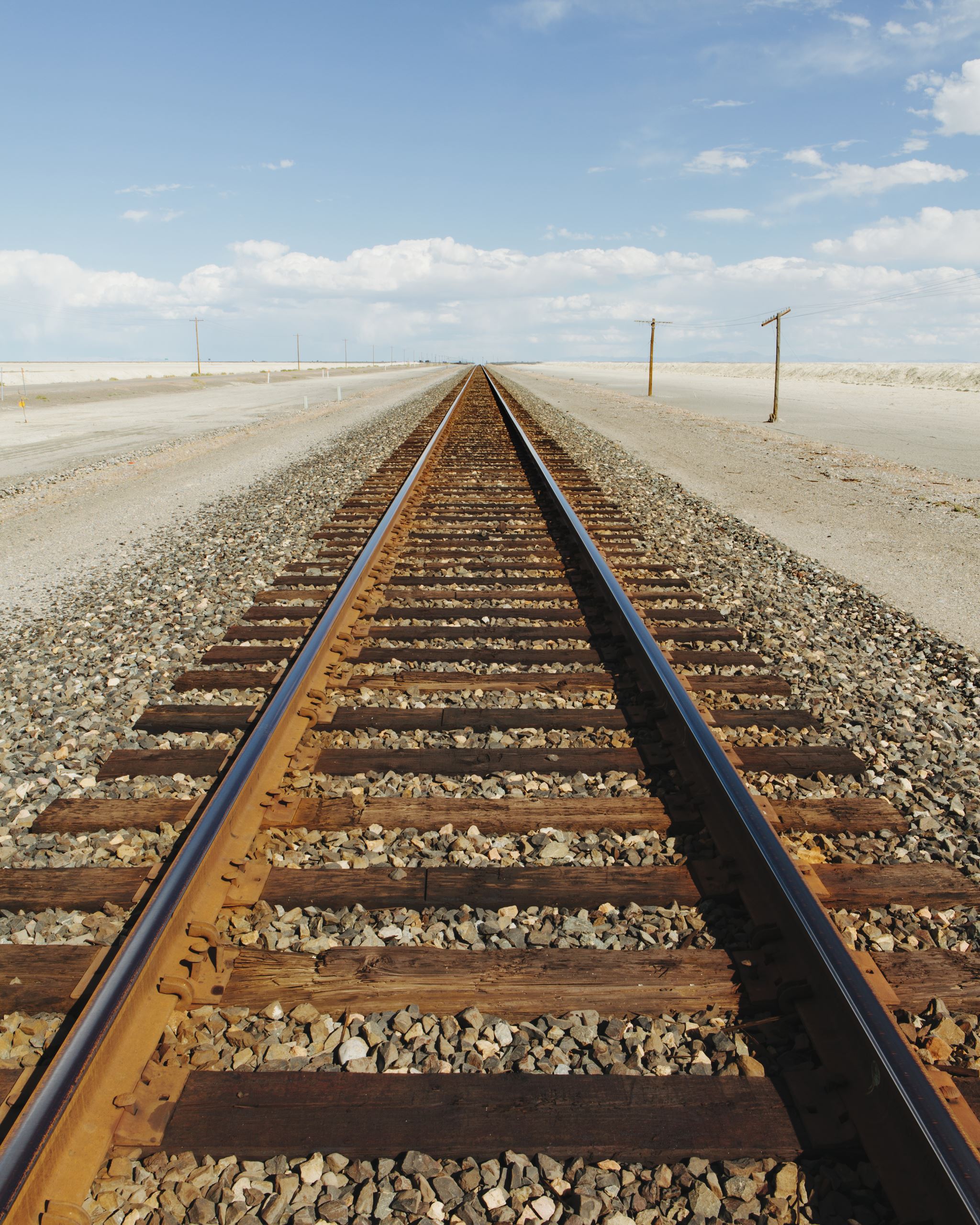 Врсте углова
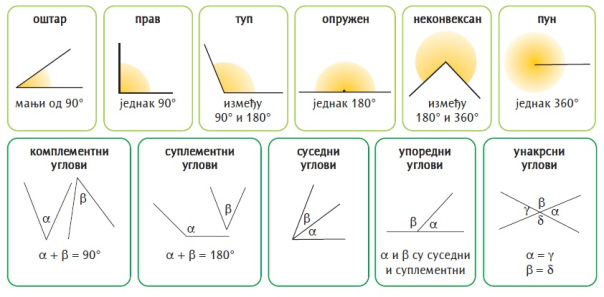 Многоугао
Многоугао је фигура у равни коју чини затворена изломљена линија и унутрашња област одређена том линијом.
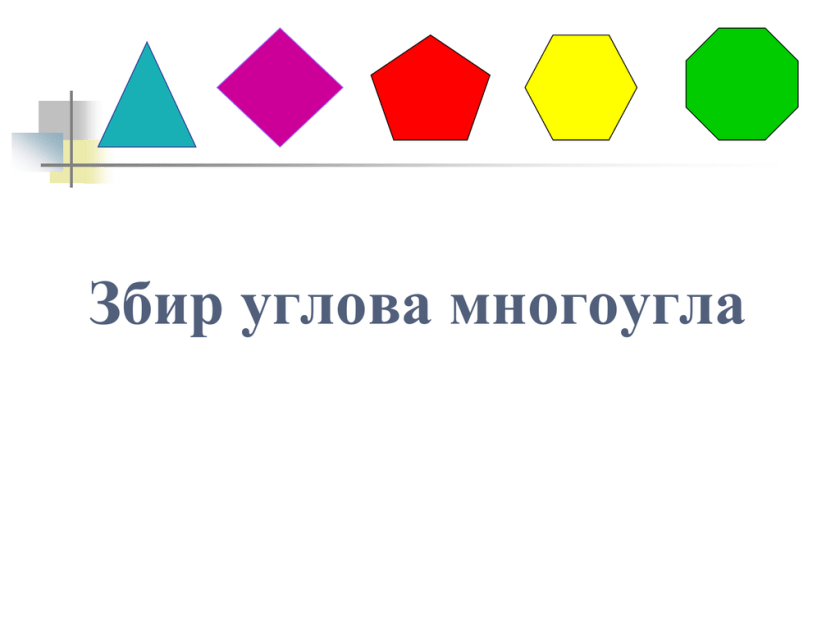 ПРАВОУГАОНИК И КВАДРАТ
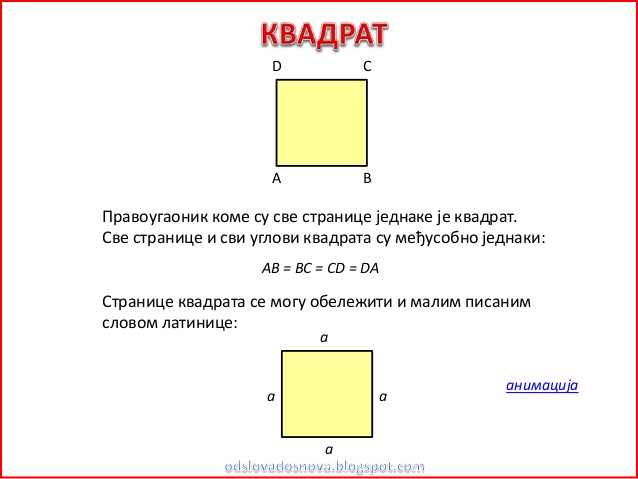 тјеме правоугаоника
страница правоугаоника
угао правоугаоника
Правоугаоник који има све странице једнаке зове се КВАДРАТ.
ПРАВОУГАОНИК је четвороугао коме су сва четири угла права.
Странице квадрата и правоугаоника обиљежавају се малим писаним словима латинице.
ОБИМ је збир дужина свих страница. Означава се великим штампаним словом О.
O= a+a+a+a

O= 4⋅a
O= a+a+b+b
O= 2⋅a + 2⋅b
O= 2⋅(a+b)
ЗАДАТАК 1.
Израчунај обим квадрата чија је страница 25 cm.


a=25 cm
O=?
O=4⋅a
O=4⋅25
O=100 cm
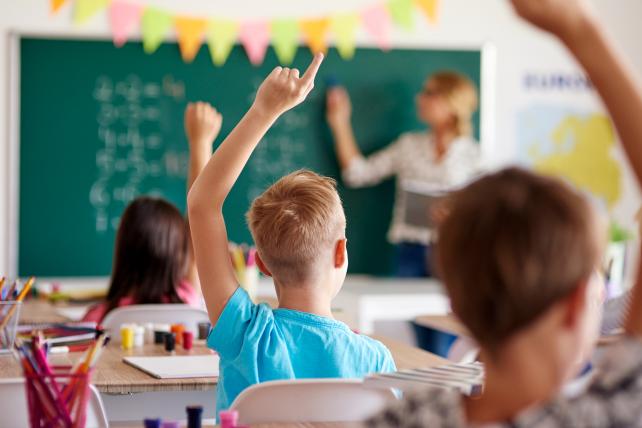 ЗАДАТАК 2.
Израчунај обим правоугаоника чије су странице 19 cm и 8 cm.

a=19 cm
b=8 cm
O=?
О=2⋅(a+b)
O=2⋅(19+8)
O=2⋅27
O=54 cm
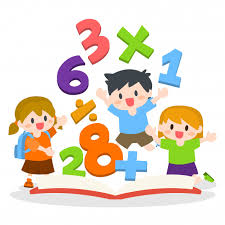 ЗАДАТАК 3.
Колика је дужина странице квадрата, ако је његов обим 280 dm?
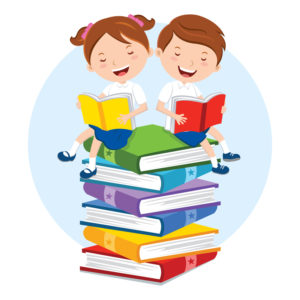 O=280 dm​
a=?​
О=4⋅а
280=4⋅а
а=280:4
a=70 dm
ЗАДАТАК ЗА САМОСТАЛНИ РАД

Обим правоугаоника је 20 cm, а дужина краће странице је 3 cm. Израчунај дужину друге странице.
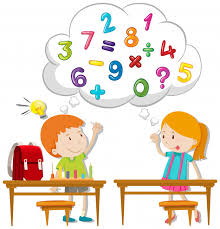 O=20 cm
b=3 cm
a=?